Betere verbindingen met onderzoek
Jelle Kaldewaij en 
Stef Severt, NRO

ResearchEd,
12 januari 2019
[Speaker Notes: Nadruk op hoofdvraag: wie is waarvoor verantwoordelijk om die betere verbindingen tot stand te brengen? Incl een kort overzicht wat het NRO op dit gebied tot nu toe heeft gedaan.]
Intro – belang onderwijsonderzoek
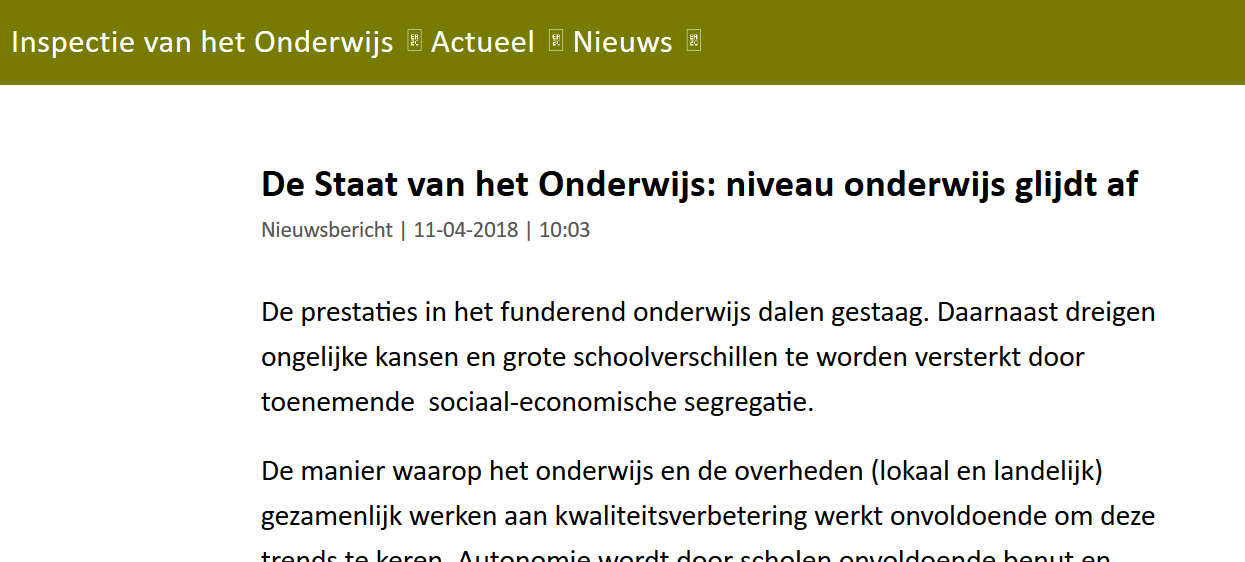 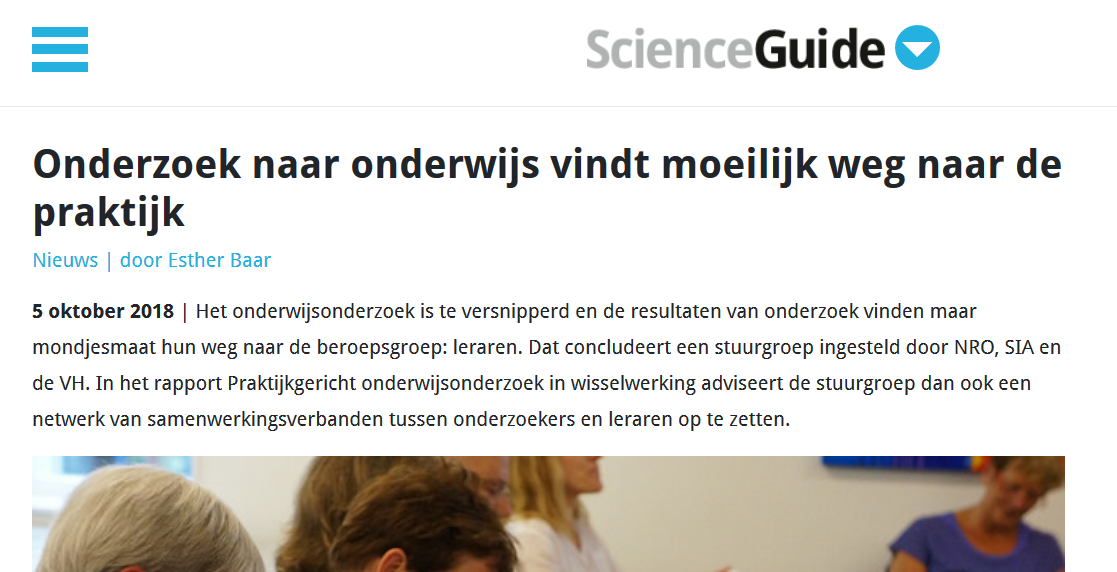 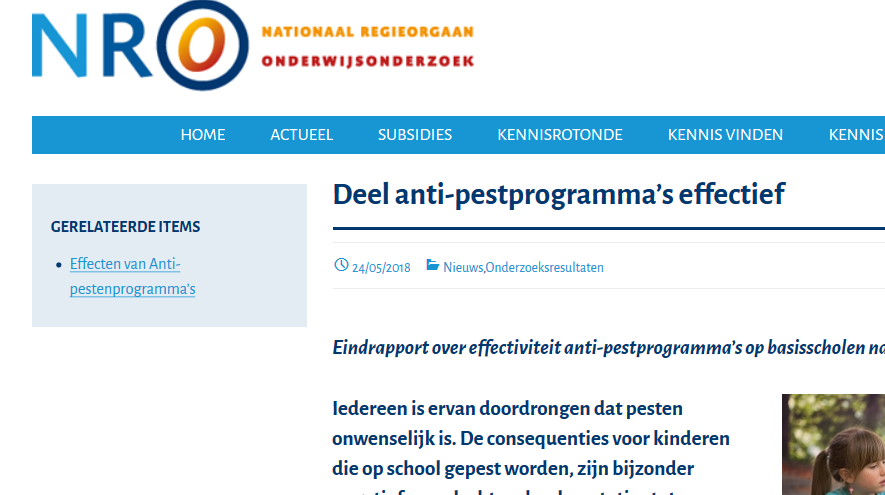 Intro
Als je resultaten van wetenschappelijk onderzoek over onderwijs zoekt, waar zoek je dan?
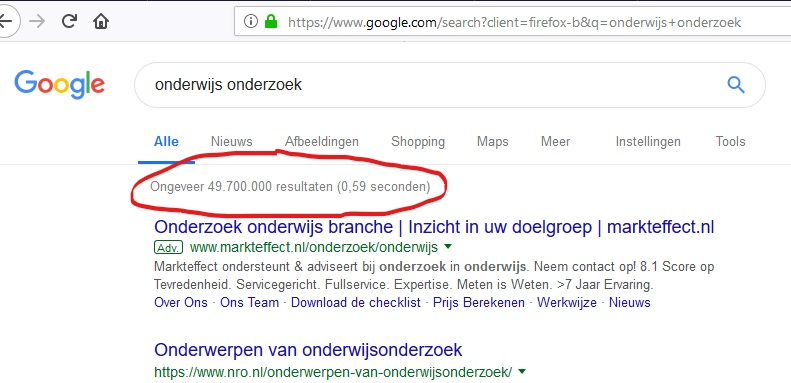 Intro - voorstellen
Wie is …
Leraar?
Onderzoeker?
Anders?

Tweespraak:
Welke rol heeft onderwijsonderzoek in je werk?
Hoe maak jij gebruik van onderwijsonderzoek?
[Speaker Notes: Tweespraak: liefst mensen uit verschillende ‘categorieën met elkaar laten praten, dus een leraar en een onderzoeker.
Afhankelijk van aantal deelnemers workshop]
Missie NRO
[Speaker Notes: Het gaat vandaag vooral over het tweede deel van de missie.]
Doel 1: programmeren en financieren van onderwijsonderzoek
[Speaker Notes: NB bij het beoordelen van onderzoeksaanvragen vraagt het NRO van onderzoekers om (een plan voor) het actief verspreiden van de onderzoeksresultaten. Dus meer dan alleen het onderzoek uitvoeren! (mn bij praktijkgericht)]
Doel 2: verbinden van praktijk, onderzoek en beleid; toepassen van onderzoeksresultaten
[Speaker Notes: Tweede belangrijk doel. Hoe heeft het NRO dat tot nu toe gedaan, en wie was waarvoor verantwoordelijk?]
Instrumenten
Projectendatabase
Kennisportal
Leraar24
Kennisrotonde
Toegang tot wetenschappelijke literatuur

Meedoen in consortium
Werkplaatsen onderwijsonderzoek
[Speaker Notes: Bij eerste vijf genoemde instrumenten: vooral gericht op beschikbaar stellen, verspreiden van kennis. Maar het is de verantwoordelijkheid van de leraar om hier al dan niet gebruik van te maken. Verantwoordelijkheid NRO is verspreiden, faciliteren, bemiddelen.

In consortia en werkplaatsen werken onderzoekers en mensen uit onderwijspraktijk nauw samen. Consortia wel vaak samengesteld op initiatief vd onderzoekers.]
Vraag
Wie is (wanneer) aan zet / verantwoordelijk bij het laten landen van resultaten van onderwijsonderzoek in de praktijk?

Onderzoeker
Leraar
NRO
Andere partijen (Lerarenopleidingen,  onderwijsadviesbureaus, educatief uitgevers)
Onderwijsraden; netwerken van docenten
[Speaker Notes: ‘onderzoekers moeten ervoor zorgen dat hun resultaten praktische waarde hebben’ – ‘het vertalen van onderzoeksresultaten is een apart vak, iets heel anders dan onderzoek doen’
‘alleen leraren kunnen bepalen wat voor hen in hun klas werkt’
‘leraren moeten een onderzoekende houding ontwikkelen’ – ‘leraren moeten direct toepasbare lesmiddelen aangereikt krijgen’
‘onderzoekers en leraren moeten veel meer samenwerken’
‘Het NRO moet zorgen voor goede, praktisch toepasbare vertalingen van onderwijsonderzoek’
‘onderwijsadviesbureaus moeten zorgen voor …’, idem
‘het is een gezamenlijke verantwoordelijkheid’ (risico: niemand neemt het voortouw)]
Stellingen leraren
1. Leraren moeten een onderzoekende houding hebben of ontwikkelen, om zo zelf op zoek te kunnen gaan naar de informatie / kennis die zij nodig hebben.
2. Leraren zijn geen onderzoekers. Ze hebben vooral behoefte aan direct toepasbare lesideeën (gestoeld op kennis uit onderzoek); anderen moeten die aanreiken.
Stellingen onderzoekers
1. Onderzoekers moeten zorgen dat de resultaten van hun onderzoek vertaald worden naar / toepasbaar zijn in de praktijk (valorisatie)
2. Schoenmaker blijf bij je leest: onderzoekers moeten gewoon onderzoek doen. Ze zijn niet opgeleid voor het maken van toepasbare kennisproducten; dat moeten anderen doen.
Dank voor jullie aandacht!
Jelle Kaldewaij
j.kaldewaij@nwo.nl


Stef Severt
s.severt@nwo.nl
070- 349 44 24